第12课   这个计划听起来真不错
jì huà
1
山东大学国际教育学院
来华留学生预科部
生词
千         	qiān	       Nu 	     thousand
高铁      	gāotiě	       N 	     high-speed train
花        	huā	       V           to spend
旅行               lǚxínɡ               V              to travel
全         	    quán	              A             whole; entire
世界      	    shìjiè	              N             world
好玩儿        hǎowánr             A             interesting; funny
名胜古迹  mínɡshènɡ ɡǔjì                 famous historic 
                                                                              and cultural sites
机会      	    jīhuì	              N             chance
极         	    jí	              Adv         extremely
短         	    duǎn	              A             short
认为              rènwéi               V             to think
语法
疑问代词虚指          
      The vague reference of question pronouns
副词：再（3）        The adverb “再”（3）
“把” 字句（3）   The 把-sentence（3）
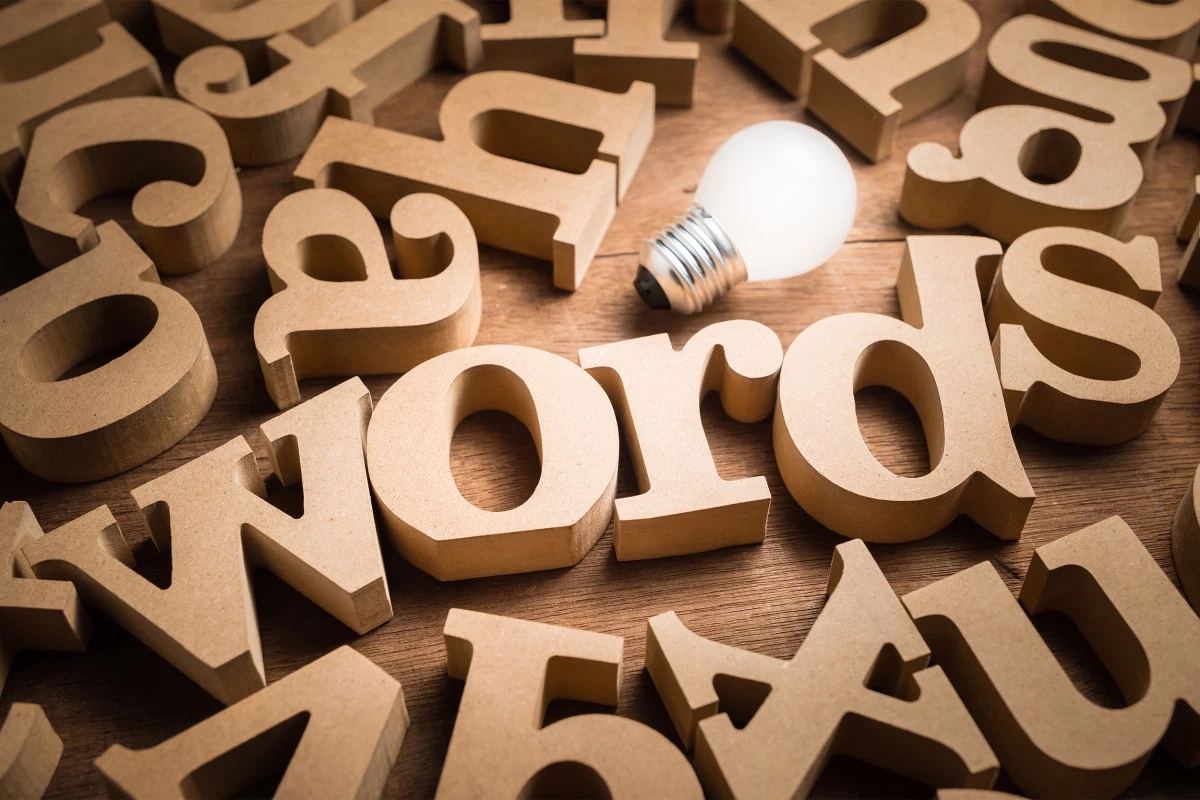 生词
WORDS
旅行
V
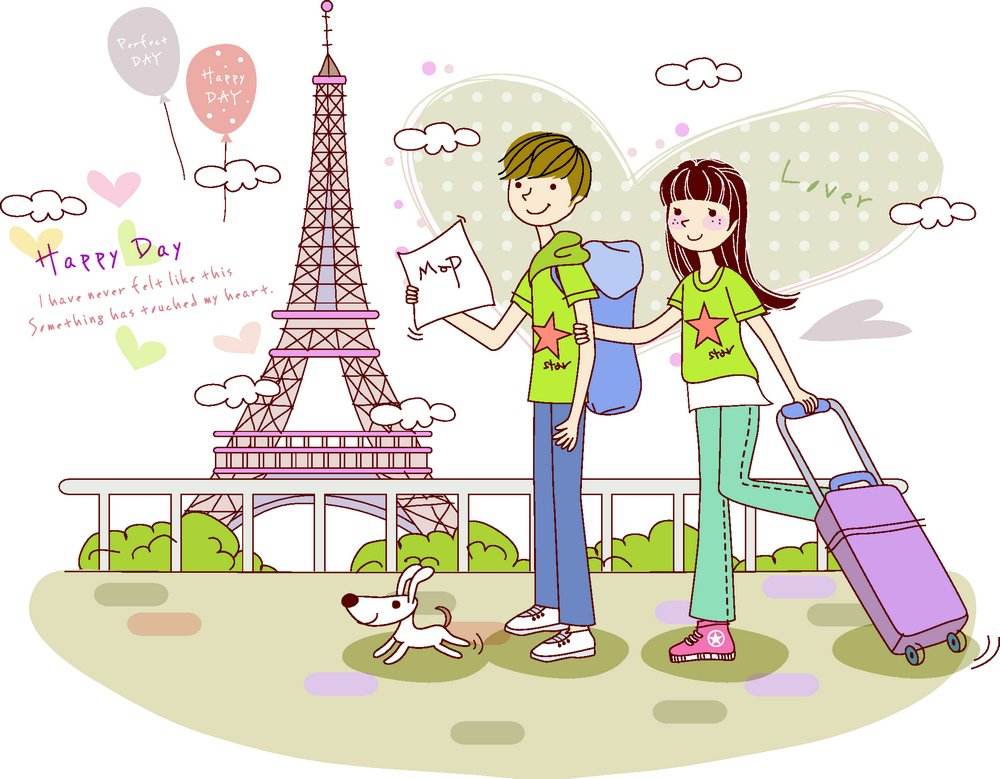 他们中秋节要去法国旅行。
我一年要旅行三次。
在中国旅行不太贵。
全
Adj
全家（人）一起去旅行。
考完试，全班（同学）要一起吃饭。
我全身都不舒服。
你的全名是什么？
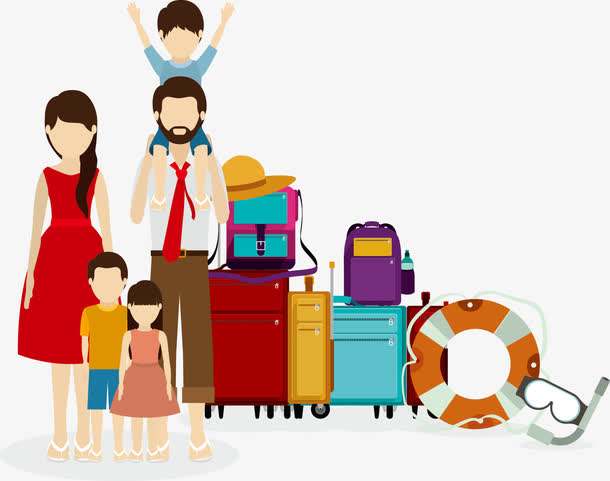 世界
N
世界地图
全世界
世界上
世界上有差不多200个国家。
世界上最爱你的人是谁？
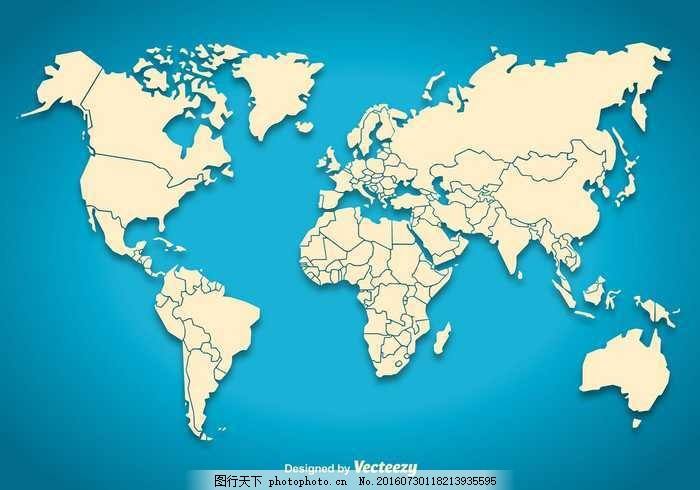 好玩儿
Adj
好玩儿的地方
济南有没有好玩儿的地方？
这个游戏真好玩儿。
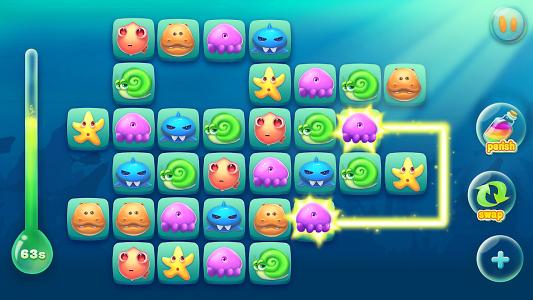 名胜古迹
N
北京有很多名胜古迹。
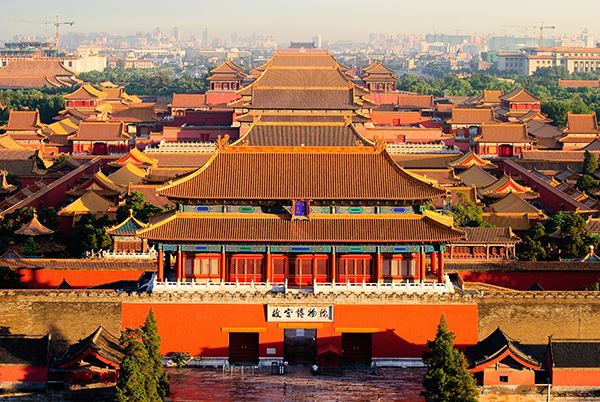 tiāntán
天  坛
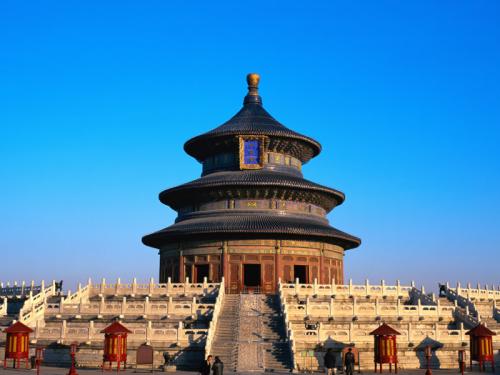 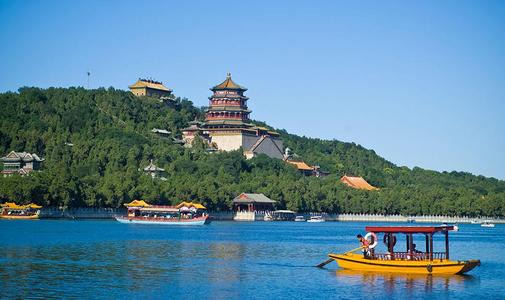 ɡùɡōnɡ
故宫
yíhéyuán
颐和园
机会
N
一个好机会
                                ______是学习汉语的好机会。


我希望有机会________。
和中国朋友聊天
在中国旅行
去商店买东西
去西安看看
了解更多的中国文化
极
Adv
adj.  极了
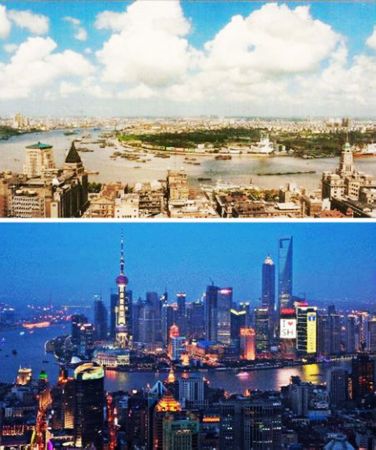 这个游戏好玩儿极了。
济南的夏天热极了。
上海的变化大极了。
孩子听说去上海玩儿，高兴极了。
短
Adj
（去上海旅行，两天怎么样？）时间有点儿短。
济南的秋天很短，春天也很短。
A：衬衫合适吗？
B：有点儿短，有长一点儿的吗？
马小军喜欢短头发的女生。
他个子很短，只有一米四。（×）
ǎi
矮
认为
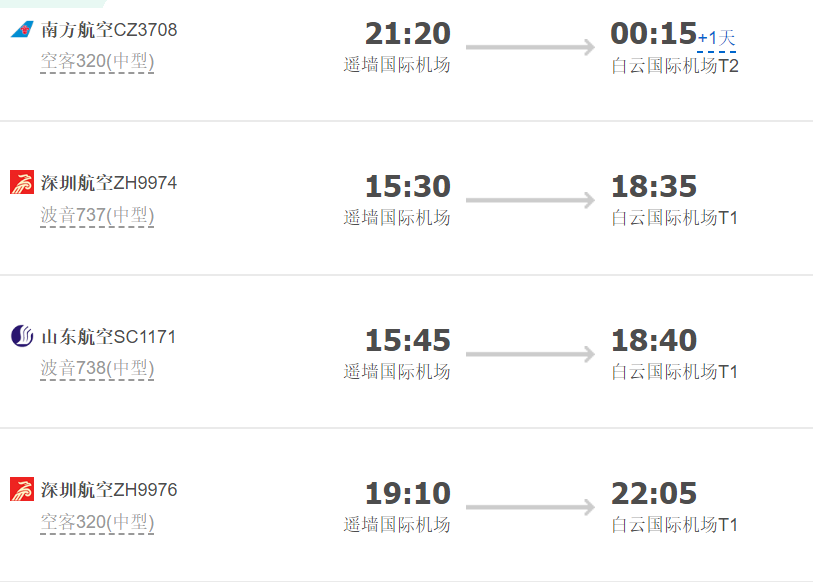 V
我认为医生是最好的工作。
我也这么认为。
我认为坐下午的飞机最合适。
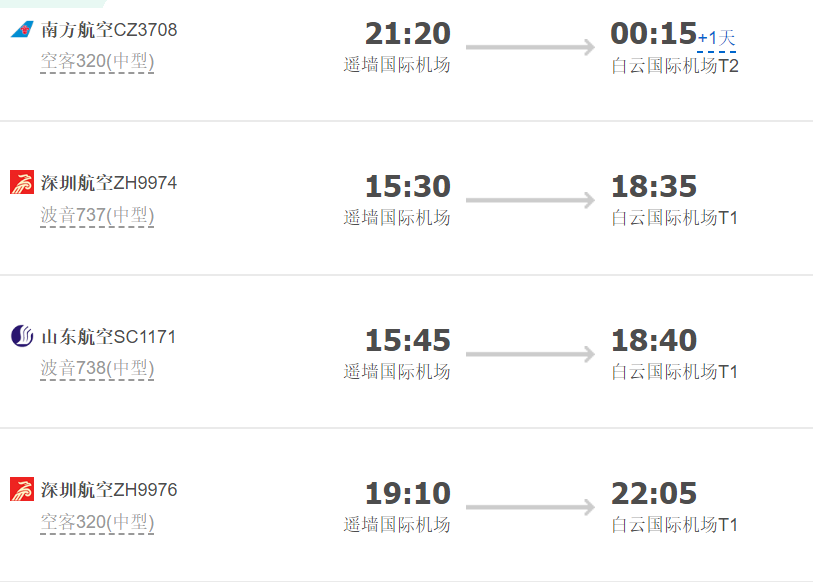 觉得     认为
我觉得教室里很热。
我今天觉得不舒服。
我认为旅行是学汉语的好机会。
我认为“远亲不如近邻”很对。
我觉得这件红裙子特别适合你。
我觉得住在济南特别方便。
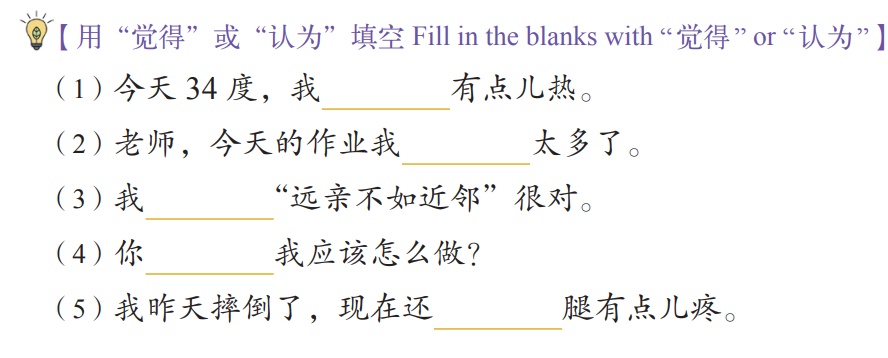 高铁
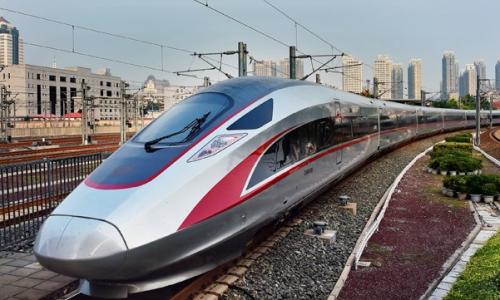 N
A：你坐过高铁吗？
B：我坐过两次高铁。   
       我还没坐过高铁。
高铁开得快极了。
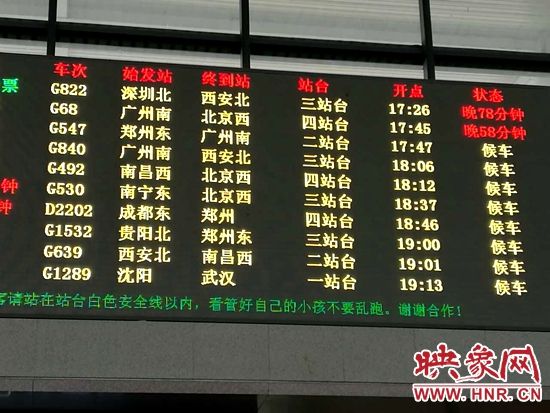 千
Nu
这张飞机票一千四百块。
我们学校有两千多个留学生。
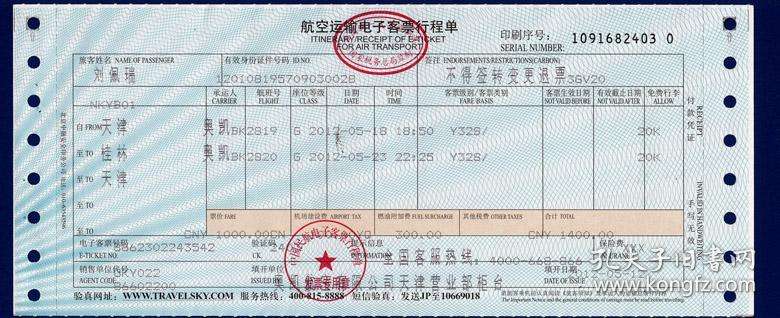 花
V
我花了184块5毛钱。
上个月我花了很多钱。
五千块
我每个月都把钱花完。
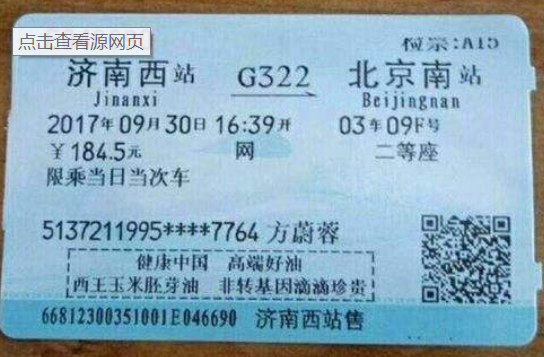 花
V
你一般花多长时间准备听写？
他花了两个小时才做完作业。
他花了一个下午给朋友打电话。
语法
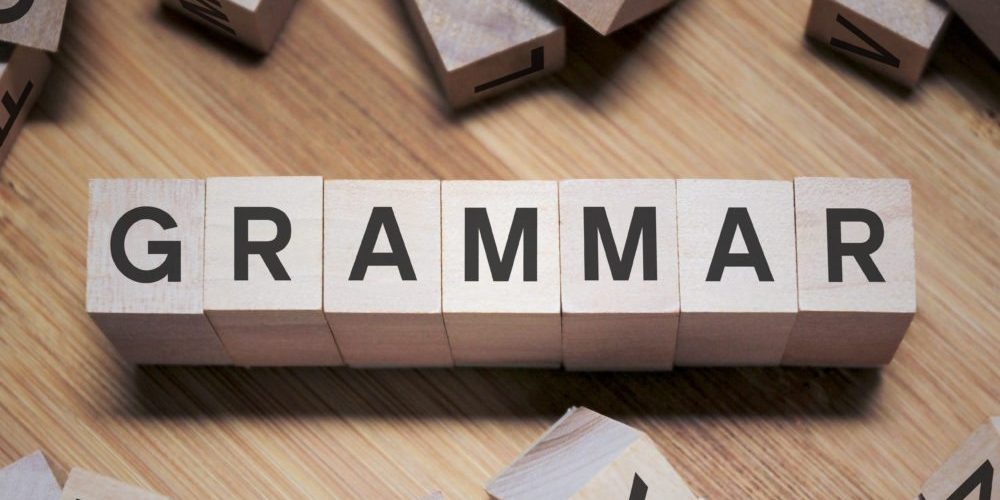 GRAMMAR
疑问代词虚指   The vague reference of question pronouns
哪儿、谁、什么（东西、时候…）、哪（天、…）
我们在哪儿见过吧？
我记得谁说过这件事。
你再检查检查，别忘带什么东西。
我听说有个电影不错，我们哪天一起去看吧。
咱们什么时候去北京玩玩吧！
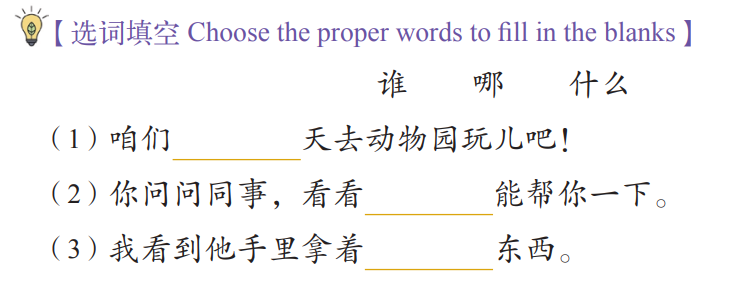 再……就……
副词：再（3）   The adverb “再”（3）
去旅行五天最合适，时间再长就会很累。
M号的衣服最合适，再小就不舒服了。
这种手机已经很贵了，再贵就没有人买了。
再……就……
你再不买票，票就卖完了。
天气再热，我就可以穿裙子了。
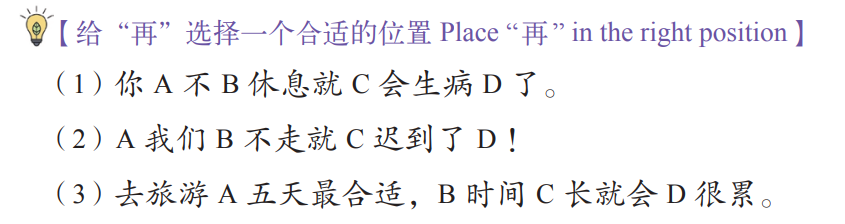 “把”字句（3）   The 把-sentence（3）
把1：              S        把   O1   V在/到/给    O2
我       把手机    放在包里了。
明天请把护照   带到教室来。
你能    把我        送到火车站吗？
我想    把这本书送给李白。
把2： S              把 O        V Compound Directional  Complement
你可以    把那本书拿过来吗？
叔叔会    把我们    接过去。
米雪        把小龙    接回来了。
我            把行李箱拿下楼去了。
把3：     S              把     O        V Result Complement/了
米雪已经  把  作业    都 做完了。

米雪已经做完了作业。
把3：     S              把     O        V Result Complement/了
李白 没     把  汉字    写对。

李白没写对这个汉字。
把3：     S              把     O        V Result Complement/了
你     能     把  灯        打开吗？

你能打开灯吗？
把3：     S              把     O        V Result Complement/了
小龙         把  我的蛋糕    吃了。

小龙吃了我的蛋糕。
把3：     S              把     O        V Result Complement/了
李白         把  信用卡  丢了。

李白丢了信用卡。
把3：     S              把     O        V Result Complement/了
写“把”字句：
我已经放好了行李。
妈妈已经买到飞机票了。
你可以帮我打开灯吗？
我没写完昨天的作业。
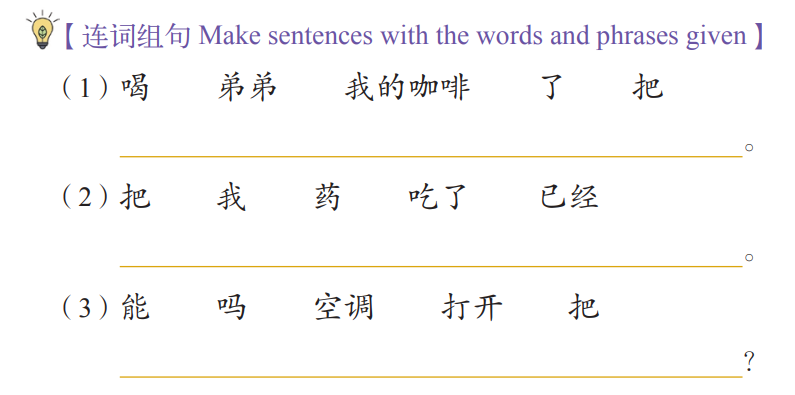 李白：你们一家打算怎么过中秋节？
米雪：我丈夫一直想去西安，我们要去那儿旅行。
李白：真不错，西安在全世界都很有名，我听说西安很好玩儿，
            有很多名胜古迹。
米雪：对，我对中国的历史文化特别感兴趣，一直想找个什么机会去看看。
            孩子听说要去西安玩儿，也高兴极了，但是三天时间有点儿短。
李白：我认为三天刚好，时间再长就会累了。你们坐飞机去吗？
米雪：对。我已经把票买好了。坐飞机快，两个多小时就到，
            就是飞机票有点儿贵，一个人一千六，比坐高铁贵很多，
            这次又得花不少钱。
李白：但是能出去走一走看一看也不错，记得给我发照片！
米雪：好的！